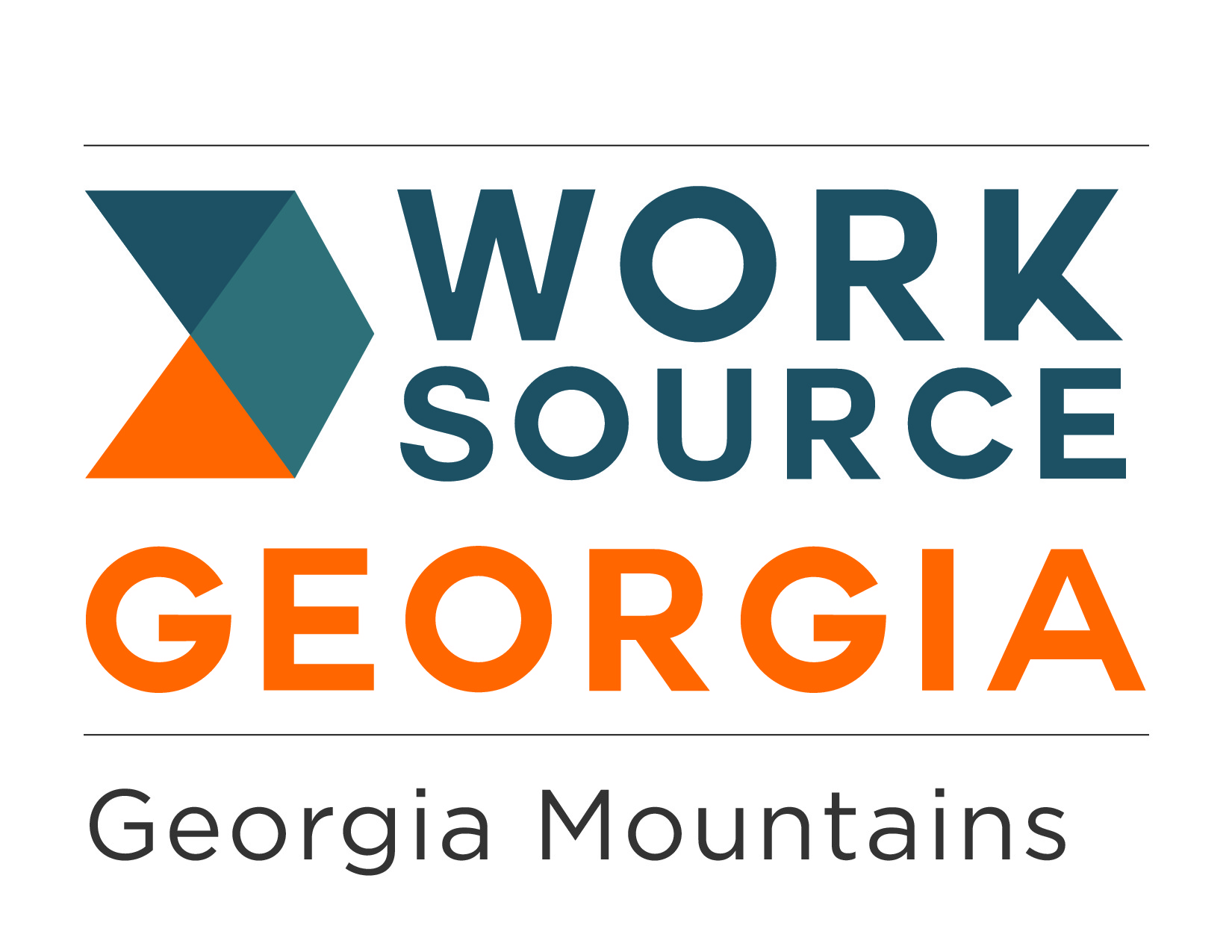 Employability Skills Bootcamp
Why:
Area employers requested assistance in developing a workforce that has completed soft skills training and stands ready to fill permanent, entry-level positions.

WorkSource Georgia Mountains designed this Employment Bootcamp to give graduating seniors an opportunity to learn and practice soft skills before beginning permanent, full time employment. Upon successful completion of the Employment Bootcamp, every participant is guaranteed an interview with a local company!
2
Class:
Topics:
What Employers Want
Professionalism - Spoken, Written & Social Media
Teamwork
Communication Styles
Resume Writing
Interviewing Skills
Dress for Success

Soft Skills:
Attitude
Ability to Complete Tasks
Communication
Punctuality
Participation
Cooperative Learning
5 Days
3
OUR PROCESS IS EASY
learn
practice
interview
4
1
Who should apply?
5
Any High School Senior or recent graduate who does not have plans to pursue post-secondary education and:
Is highly motivated to work on soft skills
Is interested in a career with a manufacturing employer 
Has reliable transportation
6
How do they apply?
Applicants must be referred by a teacher and then complete the following requirements to be considered for selection into the Employment Bootcamp. The due date for these requirements is May 12th. 
Apply Here 
Sign-up and participate in a short phone screening interview with a WSGM staff member
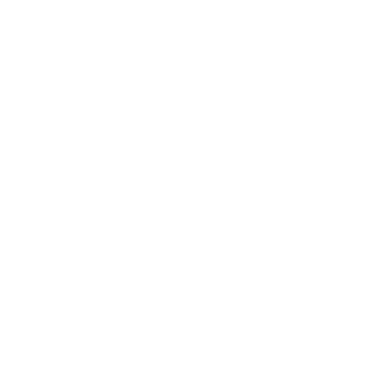 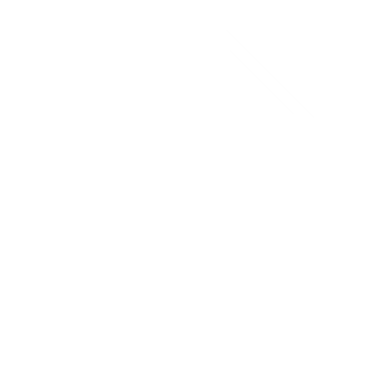 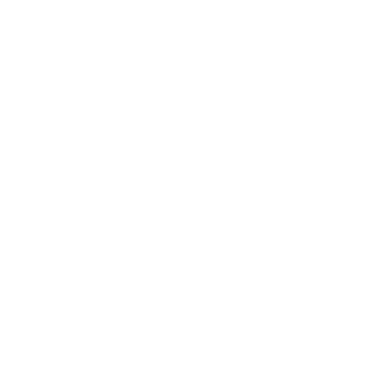 7
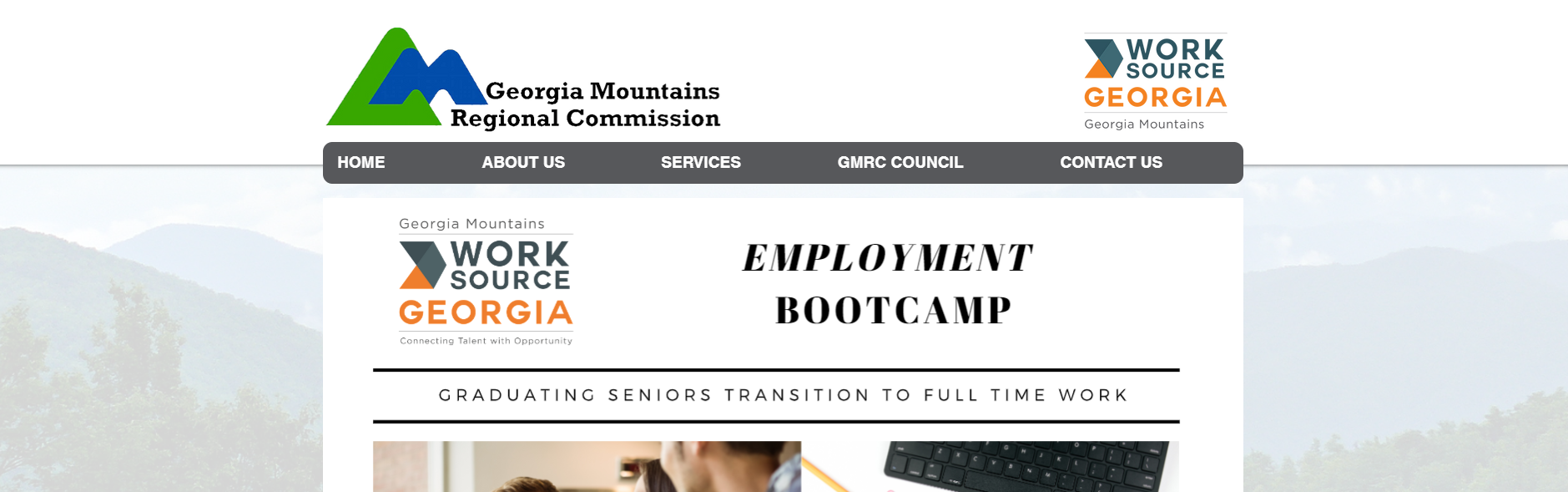 www.gmrc.ga.gov/bootcamps
8
Locations
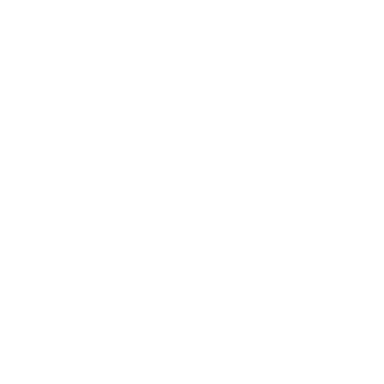 Gainesville City High School
May 24th - 27th, 2021
One-Stop Office - Gainesville
1856 Thompson Bridge Rd. 
Gainesville, GA 30501
9:00am - 1:00pm
Eastern Region
June 14th, 16th, 21st & 23rd
North GA Tech - Toccoa
8989 Hwy 17 South
Toccoa, GA 30577
9:00am - 1:00pm
Western Region
June 15th, 17th, 22nd & 24th
White County MECHS
329 Old Blairsville Rd.
Cleveland, GA 30528
9:00am - 1:00pm
9
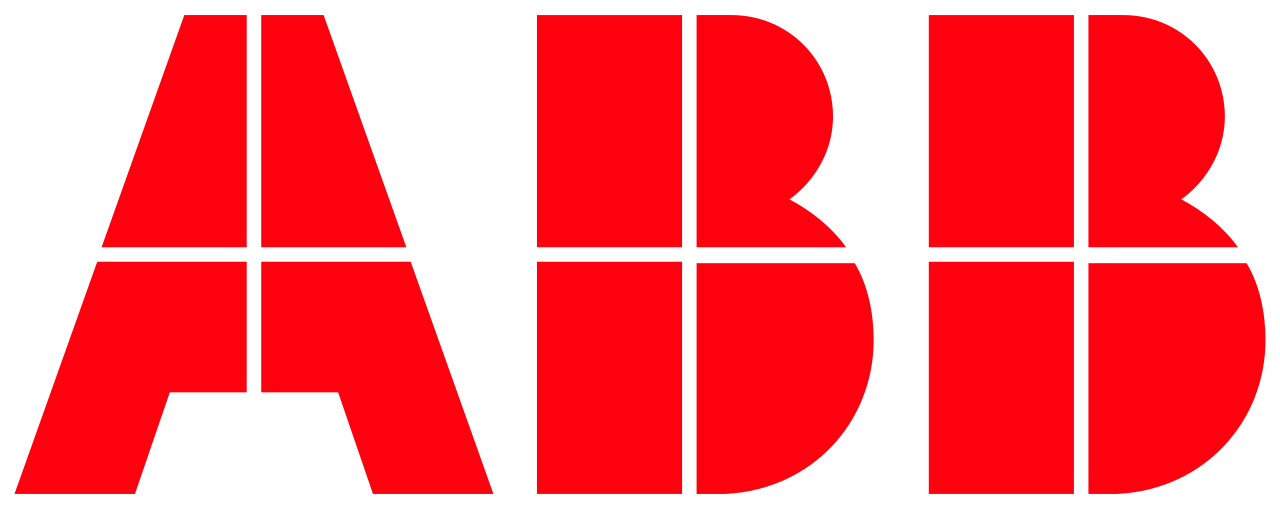 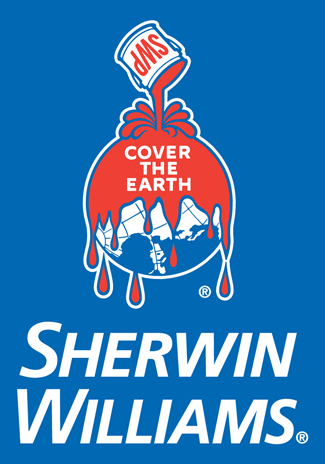 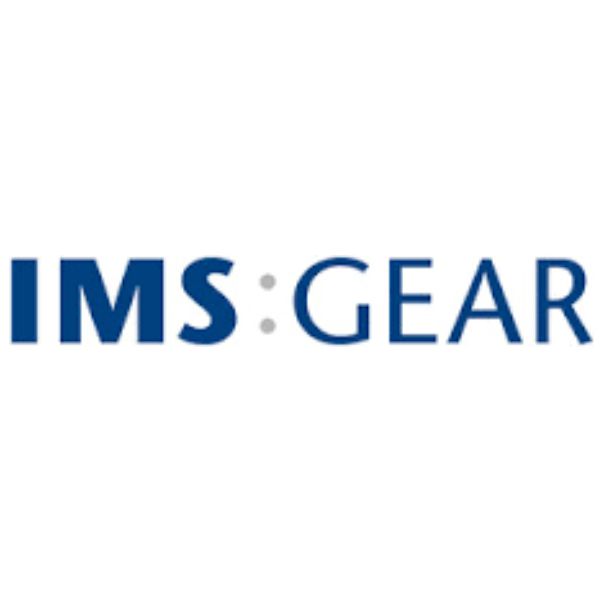 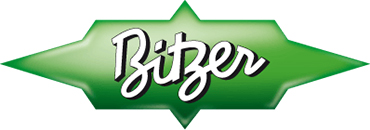 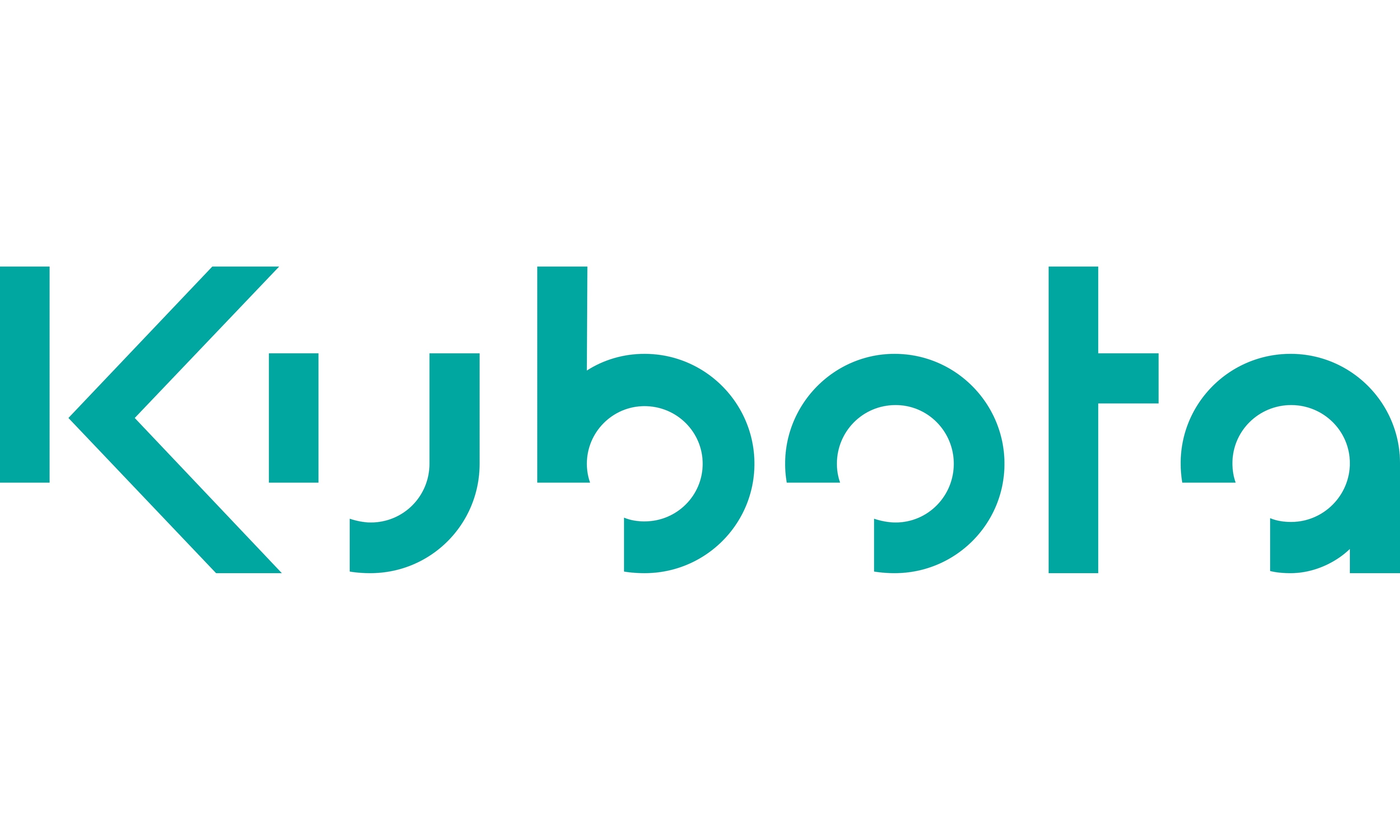 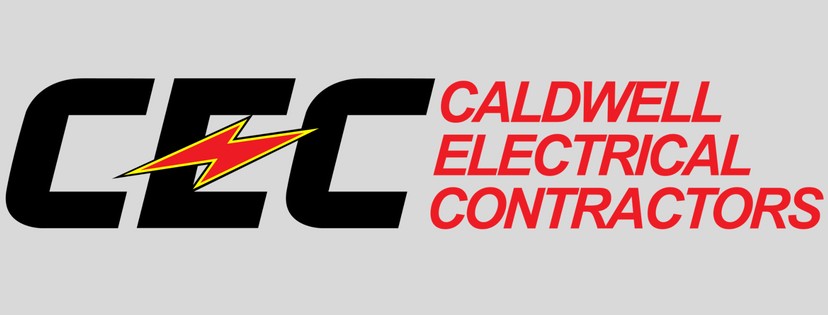 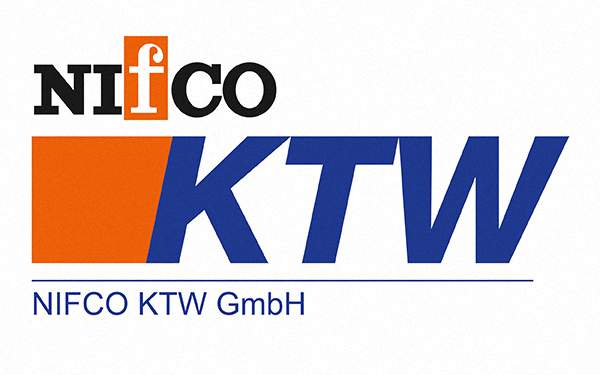 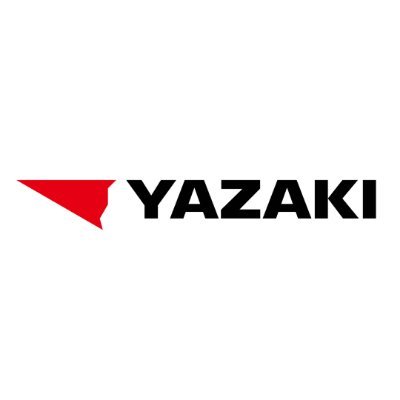 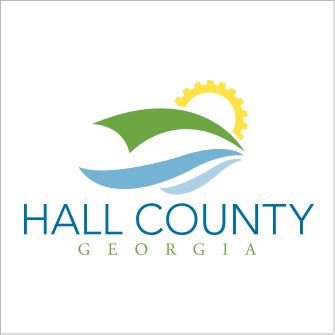 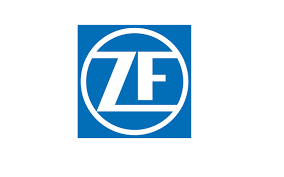 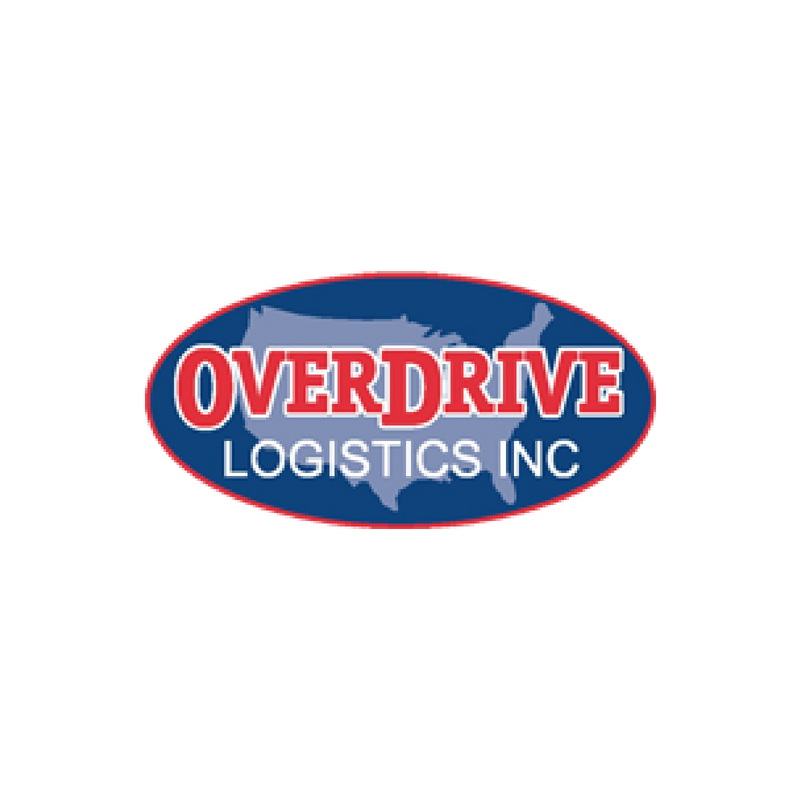 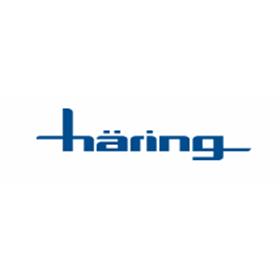 10
Thanks!
ANY QUESTIONS?
You can find us at:
davelar@gmrc.ga.gov
jnorsworthy@gmrc.ga.gov
mthomas@gmrc.ga.gov
11